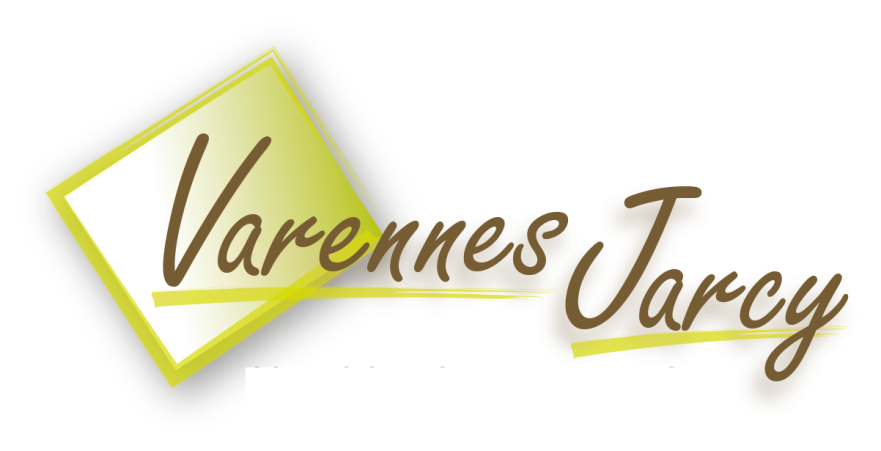 EVALUATION PEDT  - JUIN 2015Questionnaire PARENTS
Questionnaire PARENTS
11 questions déclinées pour chaque accueil ( cantine, NAP…), pour les maternels et pour les élémentaires….
Que pensez vous des modalités d’inscription, réservation, annulation actuellement pratiqués?
Que pensez vous des tarifs pratiqués?
Comment votre enfant est-il accueilli?
Que pensez vous des horaires de fonctionnement des accueils?
Concernant les accueils périscolaires, comment estimez vous l’information, les activités, l’encadrement, les locaux?
Votre enfant échange-t-il régulièrement avec vous sur les activités pratiquées?
Inscrivez vous votre enfant au centre de loisirs?
Concernant les accueils périscolaires, comment estimez vous l’information, les activités, l’encadrement, les locaux?
Pour les familles fréquentant le centre, seriez vous favorables à un regroupement avec un centre de loisirs d’une voisine commune?
pour les autres, pourquoi n’inscrivez vous pas votre enfant au centre?
Etes vous satisfait des modalités de mise en œuvre de la réforme des rythmes scolaires?
Taux de participation à l’enquête
167 questionnaires distribués ( 167 familles)
96 questionnaires retournés (96 familles)
Soit un taux de participation de 57.49%
Taux de couverture Mater/Elem
Nombre de questionnaires non renseigné: 3
Pour une meilleure compréhension des résultats, rappel des effectifs moyens par accueil:
A certaines questions, le taux de «  non répondu » est important mais il doit être relativisé par rapport aux effectifs fréquentant l’accueil concerné.
Les accueils les plus fréquentés sont: la restauration et les NAP
1 – que pensez-vous des modalités d’inscription, réservation, annulation actuellement pratiquées?
Sur la base de 96 questionnaires
Peu de réponses – mais à rapporter au taux de fréquentation de la structure -  
Pour les 2 services les plus fréquentés: restauration et NAP, le taux de réponses est satisfaisant. La majorité est satisfaite.

Toutefois, 24 observations formulées.

Et 5 familles ont déclaré ne pas connaître ces modalités
Les observations:
1 pour l’accueil du matin ( manque de souplesse), 9 pour la restauration ( 8 annulations trop contraignantes, 1 menu pas toujours bon), 8 pour les NAP ( 7 trop de jeux libres, 1 souhaiterait inscrire l’enfant et choisir les activités), 1 pour l’accueil du soir ( annulation trop compliquée, 4 pour le centre de loisirs ( 2 pour les annulations compliquées, 1 demande à gérer le tout sur internet, l’autre trouve que l’utilisation du portail famille pour s’inscrire est une bonne chose)
2- Que pensez-vous des tarifs pratiqués?
.
Constat identique à celui de la 1ere question: taux important de « non réponse ». Globalement, les tarifs ne semblent pas être un frein à la fréquentation des accueils. Toutefois, sur la restauration, à noter 56 % de satisfaits et 31% d’insatisfaits…
Sur le sujet des tarifs, une question subsidiaire destinée à évaluer la connaissance du dispositif du quotient familial était posée :
Familles connaissant le dispositif
Familles faisant calculer le quotient familial
1 observation sur ce dispositif: les communes voisines ont jusqu’à 10 quotients familiaux, ce qui permet à plus de familles d’en bénéficier. Invitation à y travailler
Rappel tarifs repas
Rappel tarif étude
Tarif journalier de l’étude surveillée 	: 2.75 €  - Forfait mensuel (mois complet) :  35.70 €
ACCUEIL PRIMAIRE PRE-POST SCOLAIRE
ACCUEIL MATERNEL PRE-POST SCOLAIRE
CENTRE DE LOISIRS
3 – Comment votre enfant est accueilli?Nombre de questionnaires renseignés comprenant au moins 1 enfant de maternelle: 46Pour l’analyse, prise en compte uniquement des questionnaires «  répondus »
5 observations sur les NAP: manque d’infos, programme inconnu, une animatrice qui ne s’investit pas et est vite débordée, des «  cafouillages » au moment de récupérer l’enfant – ne sachant pas où il est, désorganisé pour le jardinage
Nombre de questionnaires renseignés comprenant au moins 1 enfant d’élémentaire: 67Pour l’analyse, prise en compte uniquement des questionnaires «  répondus »
Observations:
Restauration: personnel non formé à la gestion des conflits entre enfants, enfant ne peut pas manger avec ses copains, accompagnateurs trop rigoureux, pas de part supplémentaire, pas assez de choix, enfant devrait pouvoir choisir sa place, pas judicieux de donner des bonbons aux enfants qui débarrassent, enfant ne supporte pas le sifflet, personnel crie, punition non adaptée
NAP: trop de jeux libres, manque d’info et manque de places dans les ateliers
Etude: absence d’aide aux devoirs personnalisée, études non faites par les instituteurs, les devoirs s’en ressentent, bousculades
4 – Que pensez-vous des horaires de fonctionnement des accueils municipaux ( Mater) Nombre de questionnaires renseignés comprenant au moins 1 enfant de maternelle: 46Pour l’analyse, prise en compte uniquement des questionnaires «  répondus »
Observations:
1 sur la restauration: suggère de réduire le temps à 1h et de décaler la sieste à 13h
1 sur l’accueil du matin: prévoir le petit déjeuner et décaler à 7h
2 sur le centre de loisirs: décaler à 19h00
1 sur l’étude: pour récupérer l’enfant à 17h30
Nombre de questionnaires renseignés comprenant au moins 1 enfant d’élémentaire: 67Pour l’analyse, prise en compte uniquement des questionnaires «  répondus »
Observations:
2 pour les NAP: trop court mieux vaudrait concentrer les nap sur 1 après midi, difficile pour les enfants de se concentrer sur les devoirs
2 pour l’étude: permettre de reprendre les enfants avant 18h
1 pour le centre de loisirs: étendre jusqu’à 19h
5- concernant les accueils périscolaires MATERNELS, comment estimez vous:Nombre de questionnaires renseignés comprenant au moins 1 enfant de maternelle: 46Pour l’analyse, prise en compte uniquement des questionnaires «  répondus »
1 observation sur les locaux qui devraient être extérieurs à l’école
NAP:  proposition de travailler à partir de thématiques et de faire davantage appel aux associations, trop de travaux manuels, donner plus de moyens car on ne peut demander l’impossible aux personnels encadrants , renforcer l’encadrement car débordé – favoriser les activités qui sortent de l’ordinaire et qui ne sont pas  faites à la maison
5- concernant les accueils périscolaires ELEMENTAIRES, comment estimez vous:Nombre de questionnaires renseignés comprenant au moins 1 enfant d’élémentaire: 67Pour l’analyse, prise ne compte uniquement des questionnaires «  répondus »
Observations sur les NAP: 
1: -manque d’info, les enfants perdent le planning, font souvent les mêmes activités, manque de places dans certains ateliers, suggère de donner la liste des choix aux enfants pour qu’elle soit visée par les parents – 
1: félicite et encourage à conserver le choix par les enfants 
1: trop de jeux libres, pas de retour sur les activités, enfant choisit toujours les mêmes activités et souvent l’activité initiale est remplacée par une autre
1: supprimer les jeux libres, fatiguant et peu enrichissant – remplacer par des ateliers lecture ou dessin – communication trop tardive
1: trop souvent les mêmes choses, trop de jeux libres
1: certains enfants se frappent et ne sont pas réprimandés
1: information accessible aux enfants mais pas aux parents – difficile de savoir si le personnel est qualifié, nous ne connaissons pas les prénoms – suggère une réunion de présentation de l’équipe en début d’année
1: trop souvent les enfants sont libérés avant 16.30

observation sur le centre de loisirs:
1 peu intéressant pour les élémentaires le mercredi  après midi

1 observation sur les locaux qui devraient être extérieurs à l’école
6 – votre enfant échange-t-il avec vous sur les activités pratiquées? En quels termes?
7- Inscrivez vous votre enfant au centre de loisirs?
Rappel effectifs moyens actuels : mercredi 27, vacances entre 16 et 24
8 – Concernant le centre de loisirs, comment estimez-vous?Côté MATERNELLEtoujours sur la base de 46 questionnaires complétés pour les maternels
Et côté élémentaire… sur la base des 68 questionnaires complétés
1 observation sur les locaux: trop petits
9 – pour les familles fréquentant le centre de loisirs et constatant que les effectifs du centre de loisirs restent faibles, seriez vous favorable à un regroupement avec un centre de loisirs d’une commune voisine?
Sur la base de 55 réponses
Observations:
10 – pour les familles ne fréquentant pas le centre de loisirs ou rarement, merci d’en préciser la raison:sur une base de 82 questionnaires complétés ( y compris par des familles fréquentant)
Observations:
1 – suite à l’expérience négative avec Périgny, enfant confié à une structure encadrée par des moniteurs sportifs
1: la création du centre à VJ est la meilleure idée et la plus facilitatrice pour les parents
1: prix trop élevé
1 : enfant confié au foot stage à Brie Comte Robert
11-D’un point de vue global, êtes vous satisfait des modalités de mise en œuvre de la réforme des rythmes scolaires?